Уроки математики для Шейко Виктории.9 класс
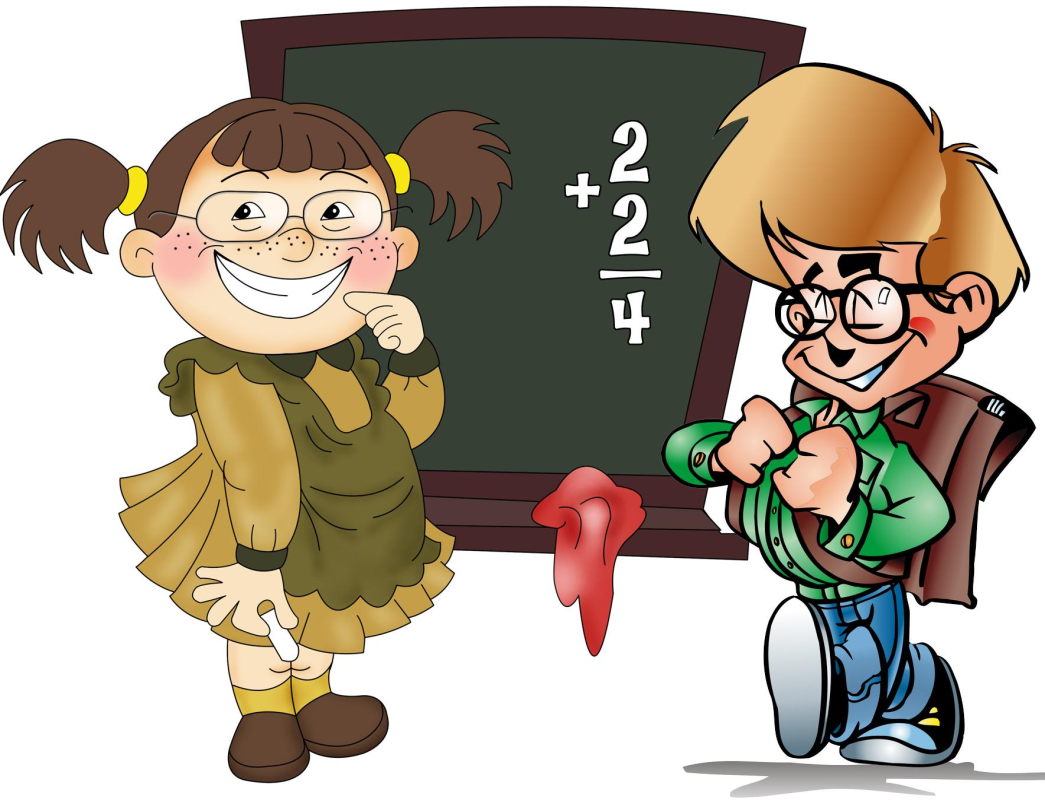 Учитель
Математики
Земцова В.Я.
Коррекционные упражнения.
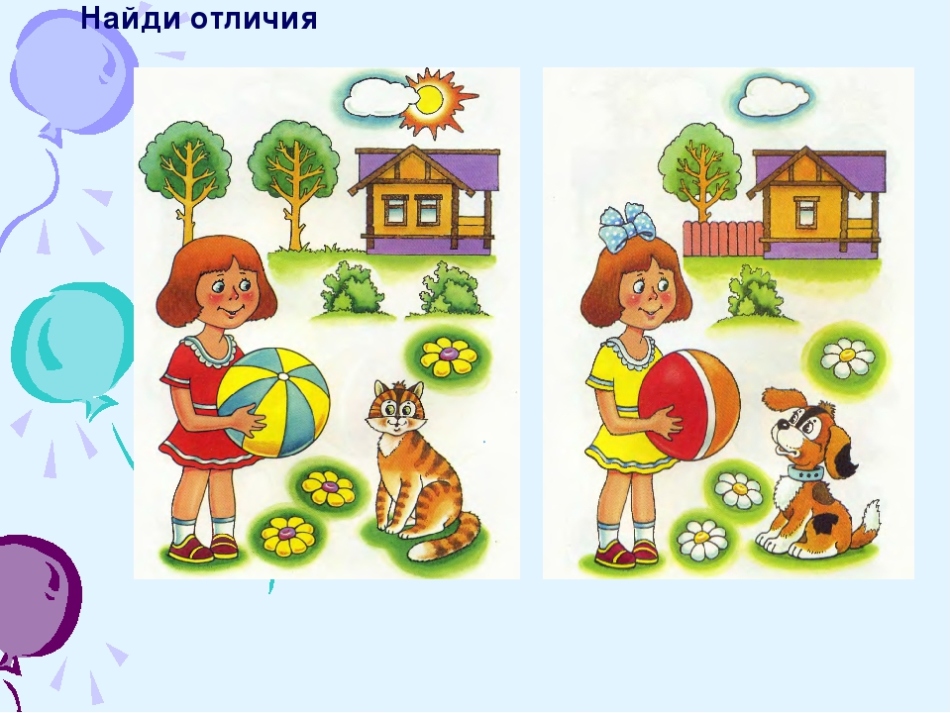 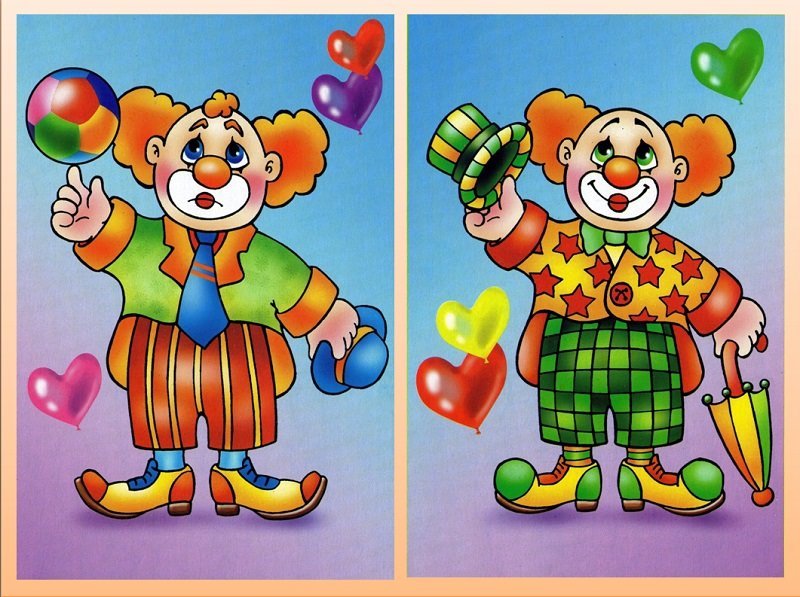 Какие предметы спрятаны?
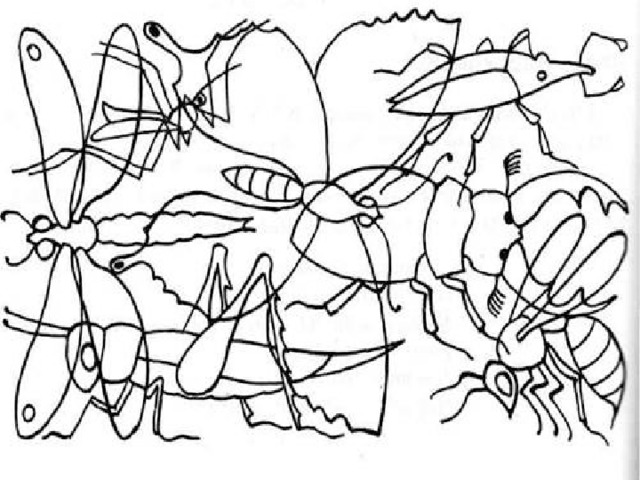 Прочитай числа. Выпиши числа, оканчивающиеся нулями.
100, 120, 300, 245, 470, 500, 600, 700,800, 965,317.
   Выпиши трехзначные числа.
56, 420, 689, 75, 8, 49, 289, 400,61,860,5,778,999.
Реши примеры и задачи.
934-750                497+261        
   315-187                513+145
   456-297                168+753
   560-251                452+347
   830-591                617+132
   924-119                353+139
 1000-913                950+  50
Составь краткую запись и реши задачи.
Задача 1. На детский свитер пошло 380 г шерстяной пряжи. Осталось еще – 170 г пряжи. Сколько всего пряжи было в мотке сначала?
Задача 2. У Миши в коллекции 385 марок. Ему подарили еще 49 марок. Сколько марок стало у Маши?
Задача 3. Мальчик купил пенал за 172 рубля и карандаши за 268 рублей. Сколько рублей надо заплатить?
Не забывай отдыхать, двигайся, делай упражнения под музыку!
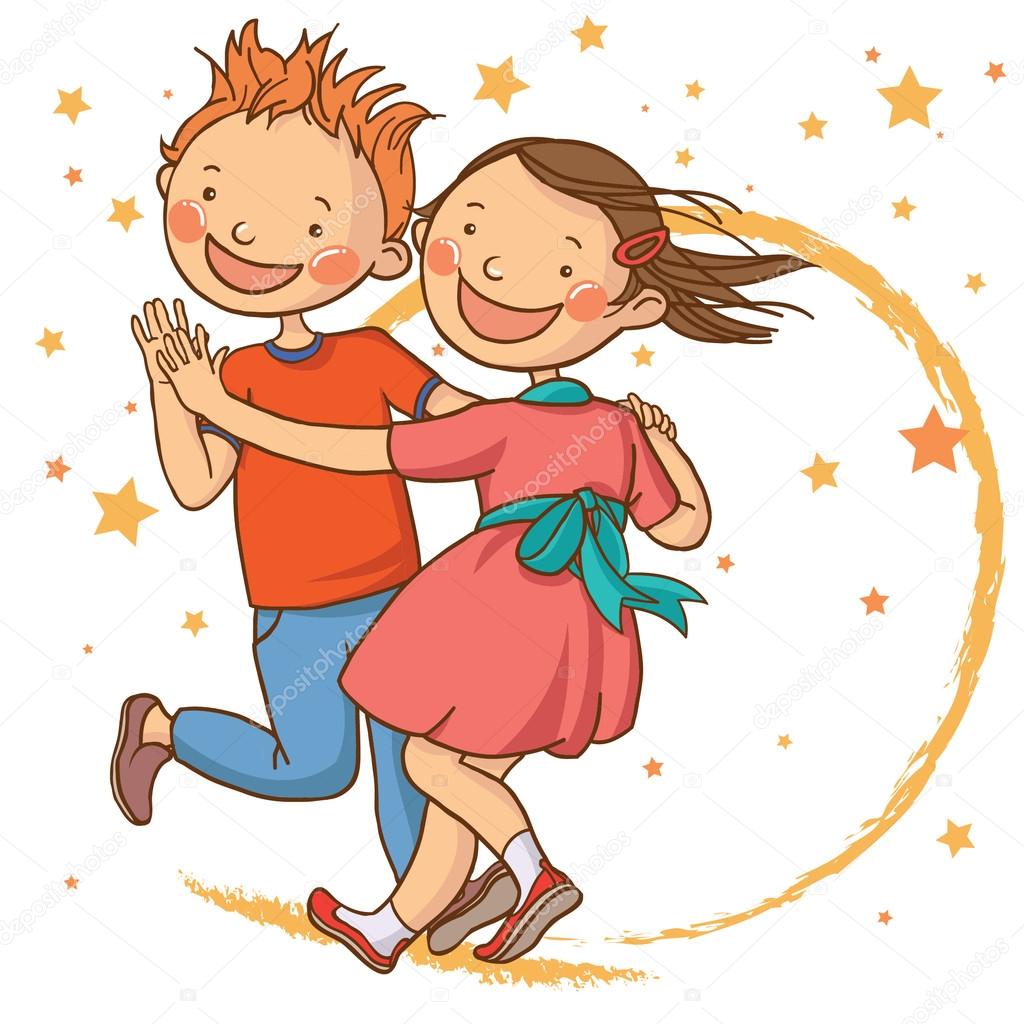